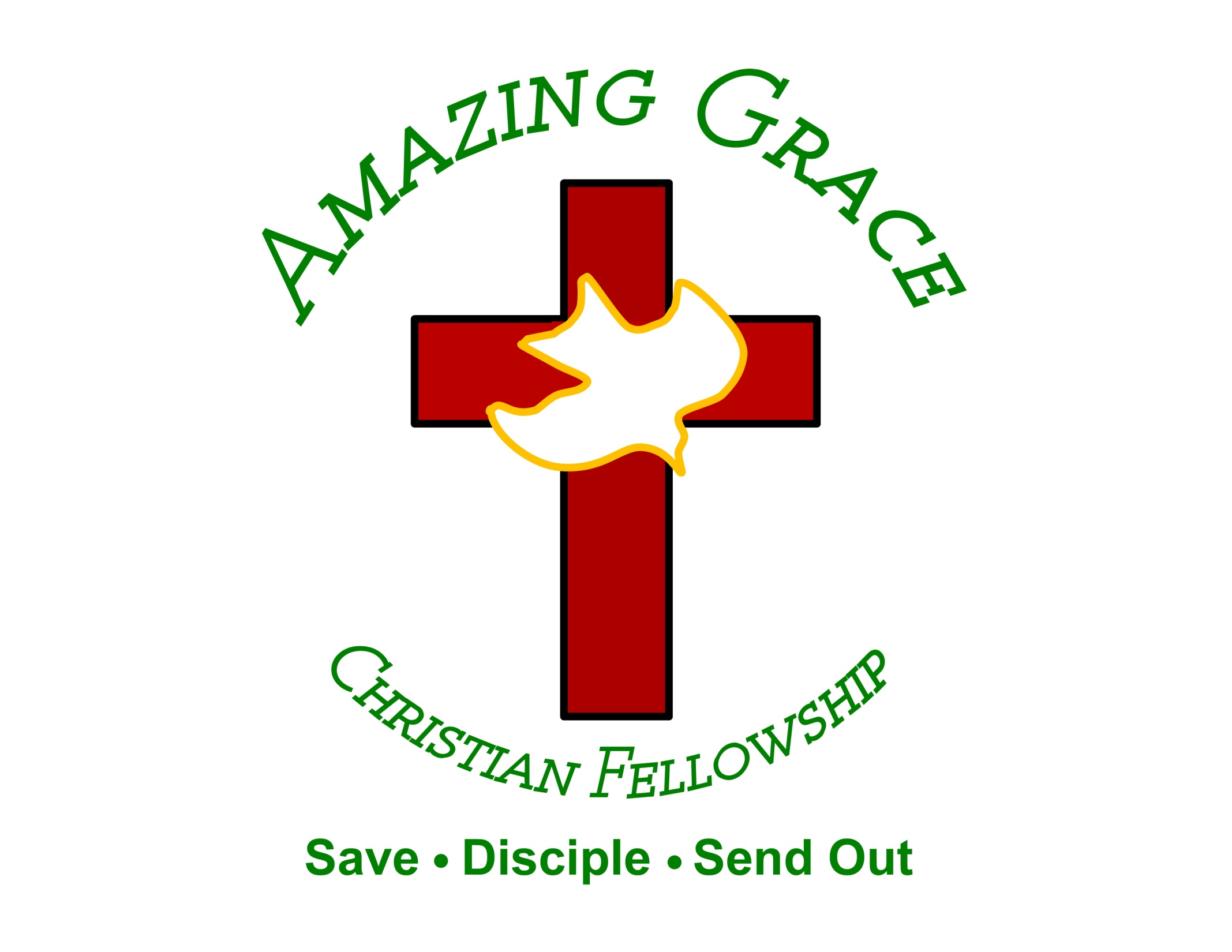 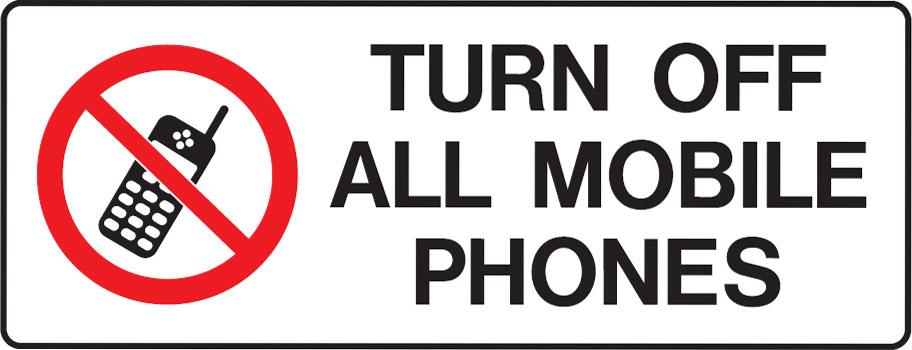 Great Is The Mystery of Godliness
By Pastor Fee Soliven
1 Timothy 3:8-16
Wednesday Evening
January 3, 2018
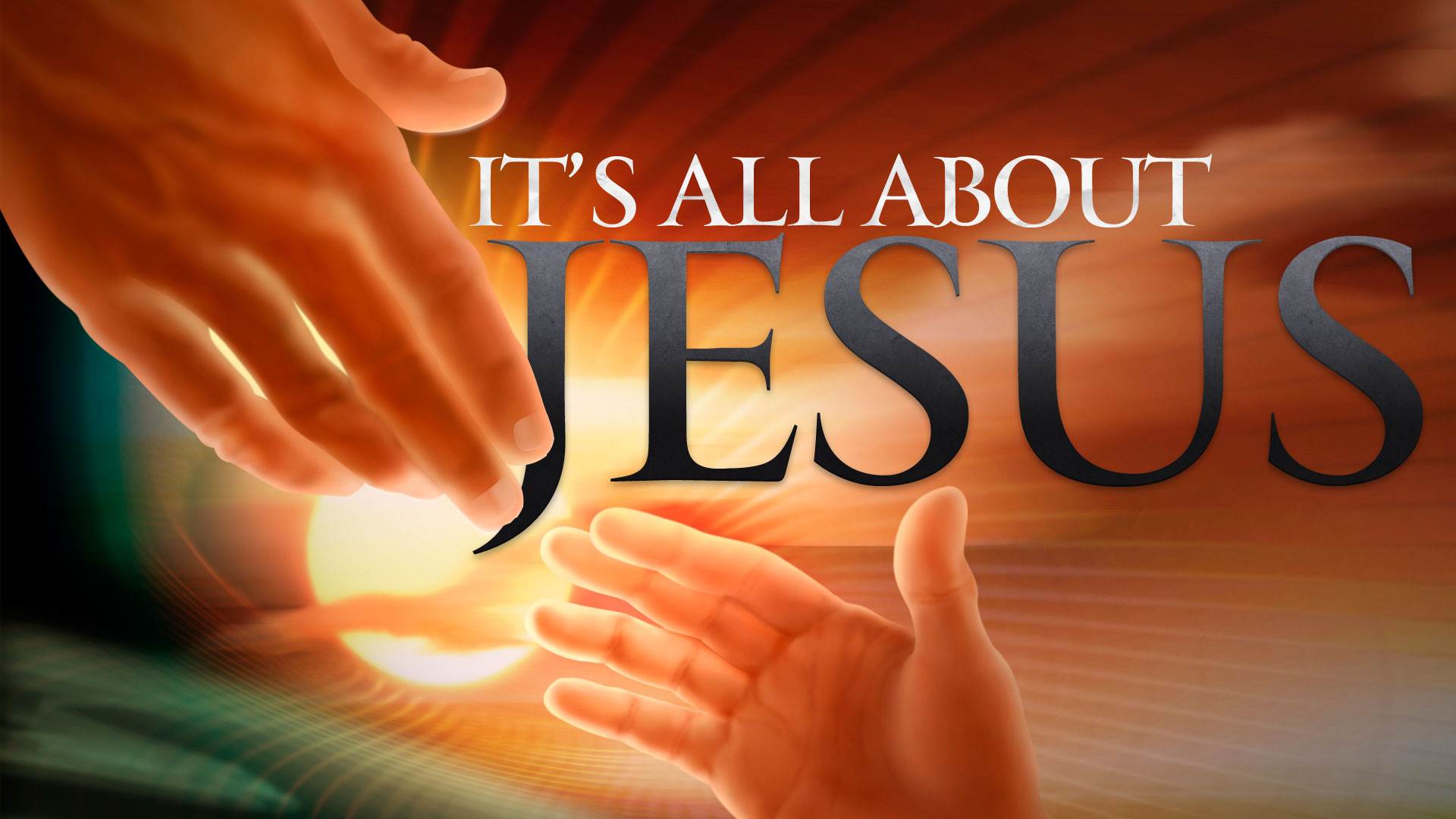 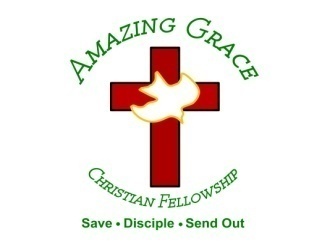 8 Likewise deacons must be reverent, not double-tongued, not given to much wine, not greedy for money,
9 holding the mystery of the faith with a pure conscience.
10 But let these also first be tested; then let them serve as deacons, being found blameless.
11 Likewise their wives must be reverent, not slanderers, temperate, faithful in all things.
12 Let deacons be the husbands of one wife, ruling their children and their own houses well.
13 For those who have served well as deacons obtain for themselves a good standing and great boldness in the faith which is in Christ Jesus.
14 These things I write to you, though I hope to come to you shortly; 15 but if I am delayed, I write so that you may know how you ought to conduct yourself in the house of God, which is the church of the living God, the pillar and ground of the truth.
16 And without controversy great is the mystery of godliness: God was manifested in the flesh, Justified in the Spirit, Seen by angels, Preached among the Gentiles, Believed on in the world, Received up in glory.
8 Likewise deacons must be reverent, not double-tongued, not given to much wine, not greedy for money,
Acts 6:1-6
1 Now in those days, when the number of the disciples was multiplying, there arose a murmuring against the Hebrews by the Hellenists, because their widows were neglected in the daily distribution. 2 Then the twelve summoned the multitude of the disciples and said, "It is not desirable that we should leave the word of God and serve tables.
3 Therefore, brethren, seek out from among you seven men of good reputation, full of the Holy Spirit and wisdom, whom we may appoint over this business; 4 but we will give ourselves continually to prayer and to the ministry of the word."
5 And the saying pleased the whole multitude. And they chose Stephen, a man full of faith and the Holy Spirit, and Philip, Prochorus, Nicanor, Timon, Parmenas, and Nicolas, a proselyte from Antioch, 6 whom they set before the apostles; and when they had prayed, they laid hands on them.
9 holding the mystery of the faith with a pure conscience.
Acts 6:3
“Therefore, brethren, seek out from among you seven men of good reputation, full of the Holy Spirit and wisdom, whom we may appoint over this business”
10 But let these also first be tested; then let them serve as deacons, being found blameless.
Proverbs 10:9 
Whoever walks in integrity walks securely, but he who makes his ways crooked will be found out.
Proverbs 11:3	
The integrity of the upright guides them, but the crookedness of the treacherous destroys them.
Proverbs 20:7 
The righteous who walks in his integrity— blessed are his children after him!
11 Likewise their wives must be reverent, not slanderers, temperate, faithful in all things.
1. These women were the deacons’ wives.

2. These are women in general. However, the context of church leadership speaks against this interpretation.

3. These women are female deacons or “deaconesses,” such as Phoebe in Romans 16:1.
Romans 16:1
“I commend to you Phoebe our sister, who is a servant of the church in Cenchrea, 2 that you may receive her in the Lord in a manner worthy of the saints, and assist her in whatever business she has need of you; for indeed she has been a helper of many and of myself also.”
12 Let deacons be the husbands of one wife, ruling their children and their own houses well.
Philippians 4:8	
Finally, brothers, whatever is true, whatever is honorable, whatever is just, whatever is pure, whatever is lovely, whatever is commendable, if there is any excellence, if there is anything worthy of praise, think about these things.
13 For those who have served well as deacons obtain for themselves a good standing and great boldness in the faith which is in Christ Jesus.
Proverbs 28:18
Whoever walks blamelessly will be saved, But he who is perverse in his ways will suddenly fall.
1 Corinthians 4:2 
“Moreover it is required in stewards that one be found faithful.”
14 These things I write to you, though I hope to come to you shortly; 15 but if I am delayed, I write so that you may know how you ought to conduct yourself in the house of God, which is the church of the living God, the pillar and ground of the truth.
1 Corinthians 3:16-17
16 Do you not know that you are the temple of God and that the Spirit of God dwells in you? 17 If anyone defiles the temple of God, God will destroy him. For the temple of God is holy, which temple you are.
2 Corinthians 6:14-18
14 Do not be unequally yoked together with unbelievers. For what fellowship has righteousness with lawlessness? And what communion has light with darkness? 15 And what accord has Christ with Belial? Or what part has a believer with an unbeliever?
16 And what agreement has the temple of God with idols? For you are the temple of the living God. As God has said: "I will dwell in them And walk among them. I will be their God, And they shall be My people." 17 Therefore "Come out from among them And be separate, says the Lord. Do not touch what is unclean, And I will receive you." 18 "I will be a Father to you, And you shall be My sons and daughters, Says the LORD Almighty."
16 And without controversy great is the mystery of godliness: God was manifested in the flesh, Justified in the Spirit, Seen by angels, Preached among the Gentiles, Believed on in the world, Received up in glory.
1. Christ appeared in the flesh. Jesus was a man; his incarnation provides the basis for our being right with God
Philippians 2:7
“but made Himself of no reputation, taking the form of a bondservant, and coming in the likeness of men.”
Romans 1:3
“concerning His Son Jesus Christ our Lord, who was born of the seed of David according to the flesh,”
2. He was shown to be righteous by the Spirit. Jesus’ resurrection showed that the Holy Spirit’s power was in him
Acts 2:32-34
32 This Jesus God has raised up, of which we are all witnesses. 33 Therefore being exalted to the right hand of God, and having received from the Father the promise of the Holy Spirit, He poured out this which you now see and hear.
3. He was seen by angels. Jesus is divine and exalted
Colossians 2:15
“Having disarmed principalities and powers, He made a public spectacle of them, triumphing over them in it.”
Hebrews 1:6-7
6 But when He again brings the firstborn into the world, He says: "Let all the angels of God worship Him." 7 And of the angels He says: "Who makes His angels spirits And His ministers a flame of fire."
4. He was announced to the nations, pointing to the worldwide proclamation of the gospel
Colossians 1:23
“if indeed you continue in the faith, grounded and steadfast, and are not moved away from the hope of the gospel which you heard, which was preached to every creature under heaven, of which I, Paul, became a minister.”
5. He was believed on in the world.
6. Finally, he was taken up into heaven.
Ephesians 4:10
“He who descended is also the One who ascended far above all the heavens, that He might fill all things”
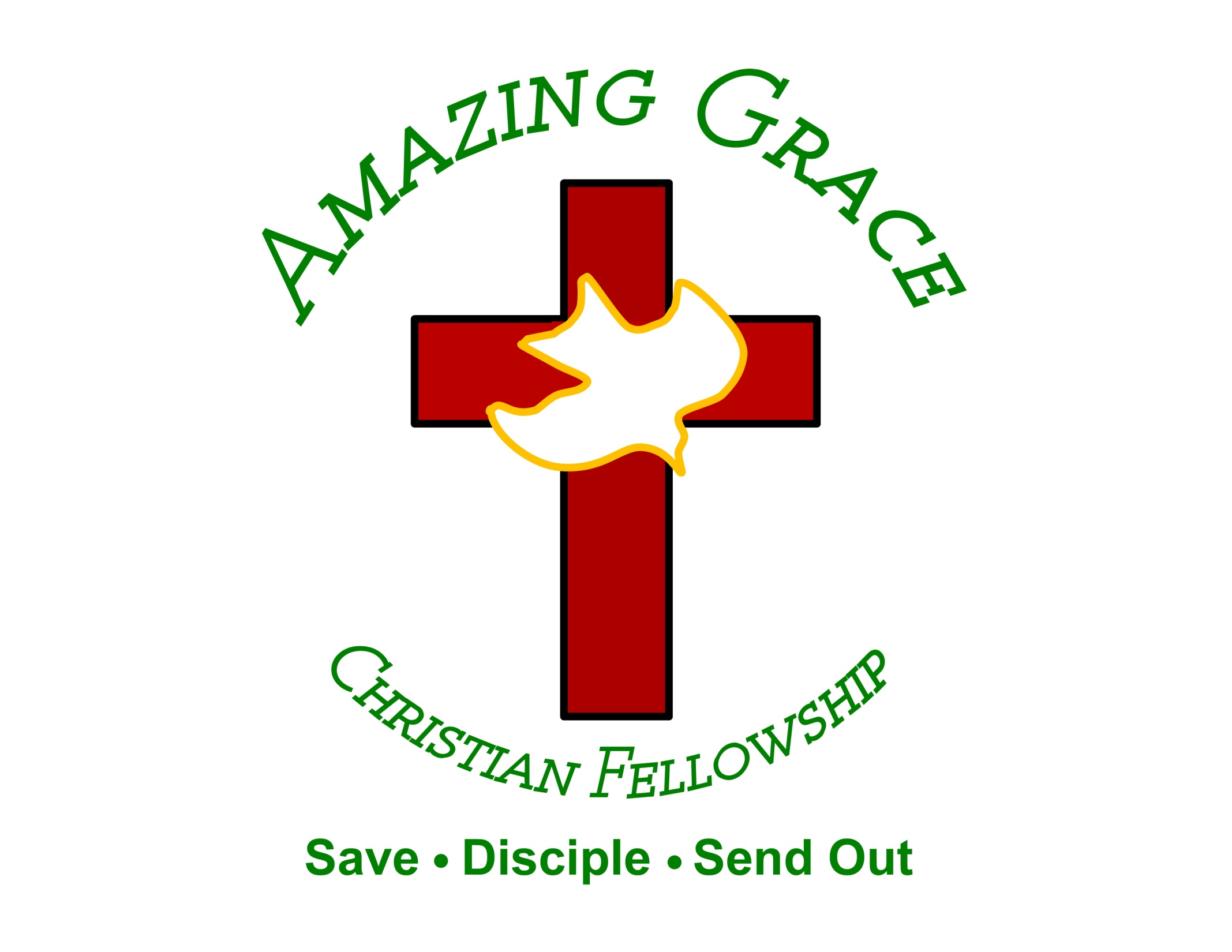